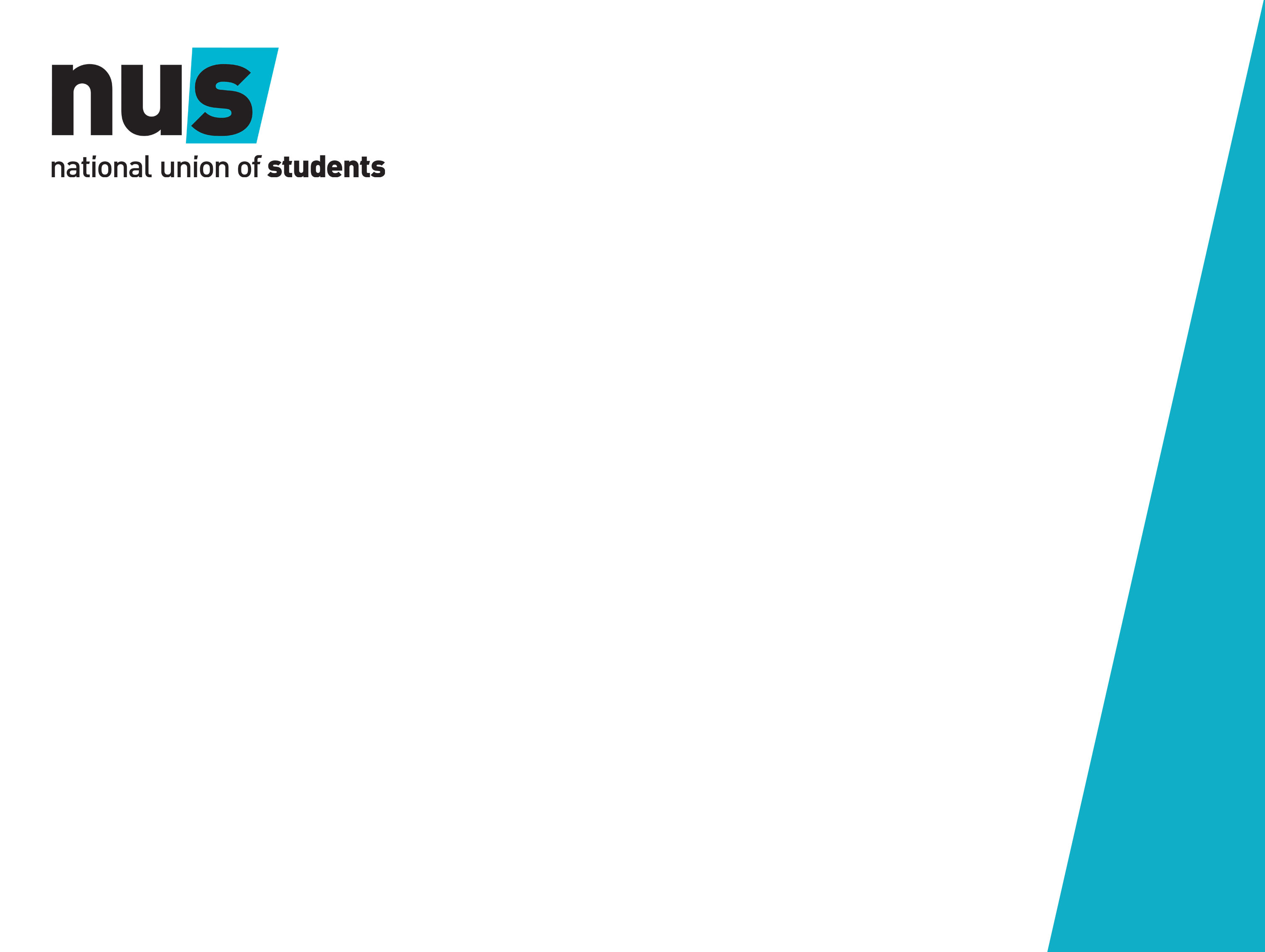 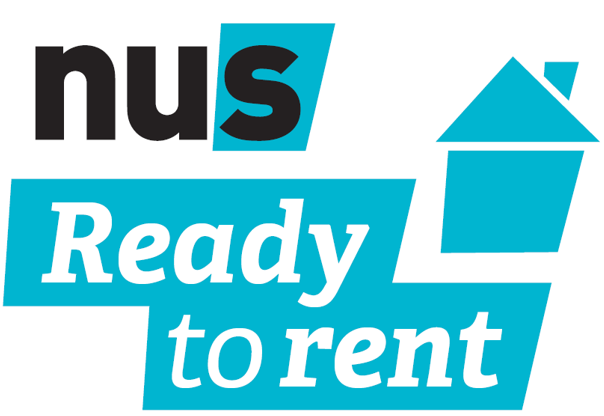 Barod i Rentu: Chwilio am Dŷ
(Lloegr a Chymru)
Hyfforddiant ar gyfer myfyrwyr sy'n rhentu
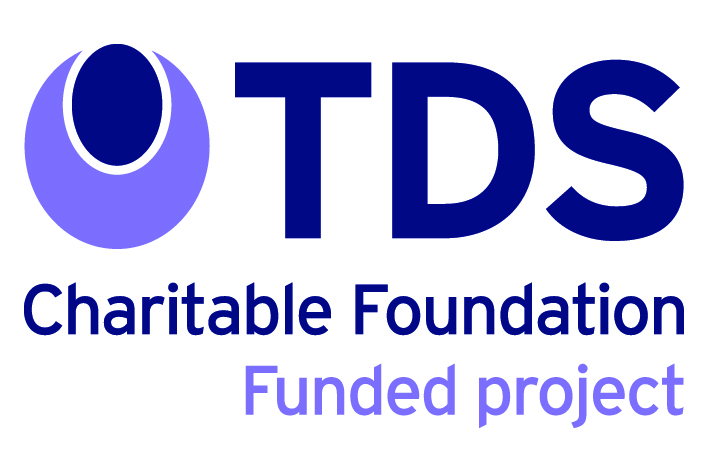 Sefyllfa rhentu myfyrwyr yn y DU
Canfu ymchwil gan UCM y canlynol:
Mae llai na hanner myfyrwyr yn teimlo eu bod yn gwybod beth yw eu hawliau
Mae dwy-ran-o-dair o fyfyrwyr yn teimlo nad ydynt yn cael digon o gymorth wrth fynd ati i rentu
Mae chwarter myfyrwyr yn teimlo'n "anfodlon" neu'n "anfodlon iawn" â'r modd y caiff eu cartrefi eu rheoli
Mae 76% o'r rheiny a gafodd arian wedi ei ddal yn ôl o'u blaendal yn meddwl fod hynny'n annheg; serch hynny dim ond 16% a lwyddodd i herio'r taliadau hyn

Adroddiad UCM: Cartrefi Addas ar gyfer Astudio (2014)
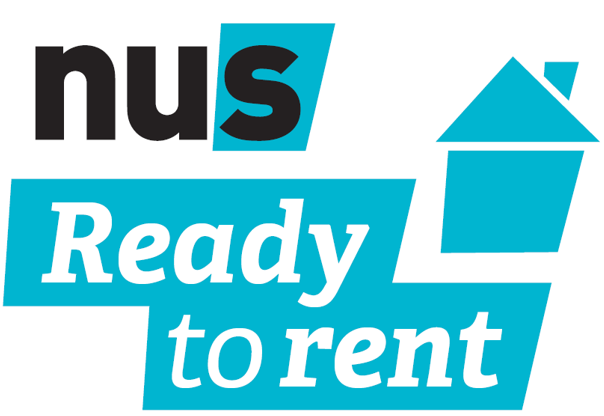 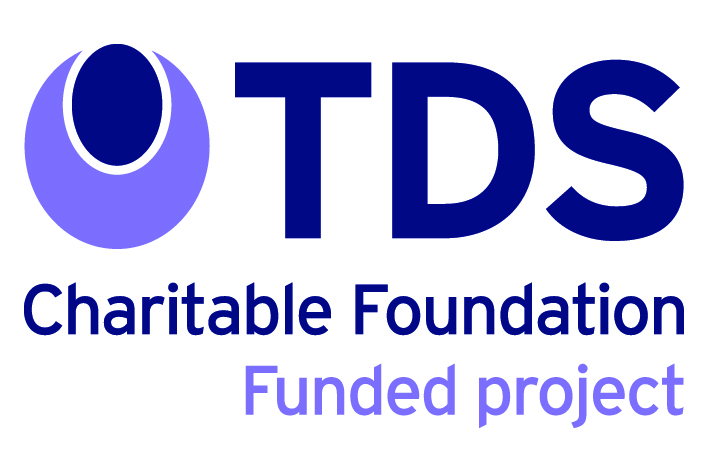 Nodau ac amcanion y gweithdy
Amcan: Eich darparu â'r sgiliau, yr wybodaeth a'r hyder sydd eu hangen arnoch i gael profiad da mewn tŷ ar rent

Yn y gweithdy hwn, byddwn yn canolbwyntio ar yr hyn y dylech chwilio amdano, a beth i'w osgoi wrth geisio rhentu tŷ.
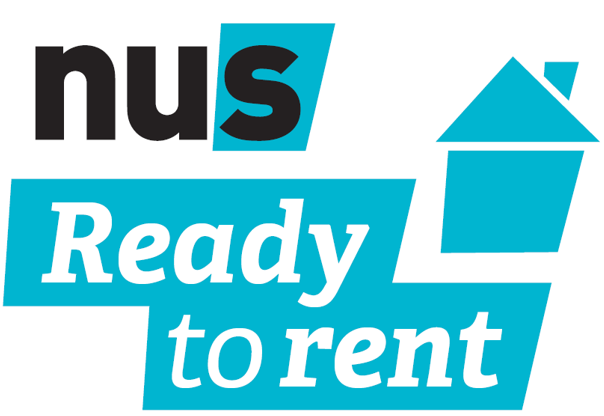 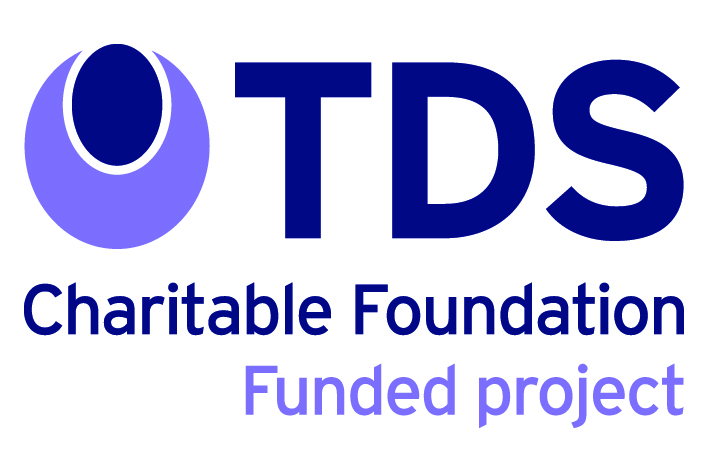 Canolbwynt y gweithdy
Mae'r hyfforddiant hwn yn rhoi sylw penodol i'ch hawliau dan Denantiaeth Fyrddaliol Sicr

Defnyddiwch Wirydd Tenantiaeth Shelter yn shelter.org.uk i weld beth sydd ar gael i chi
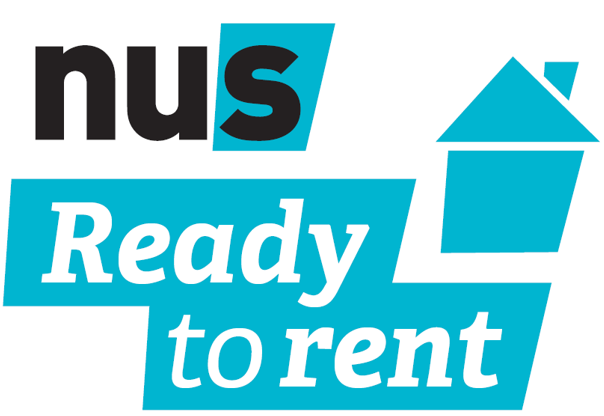 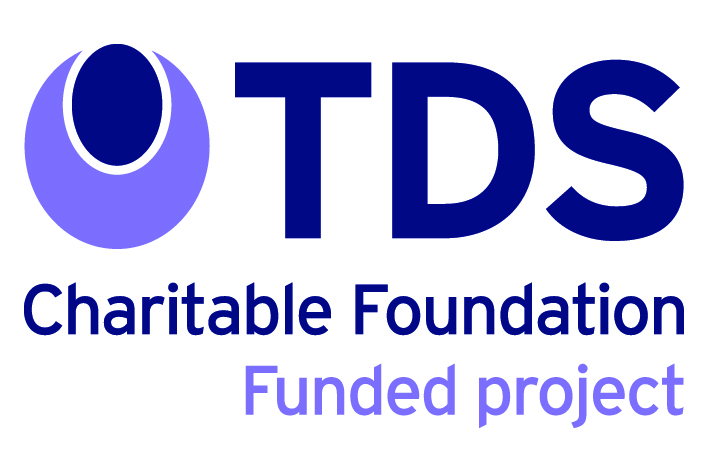 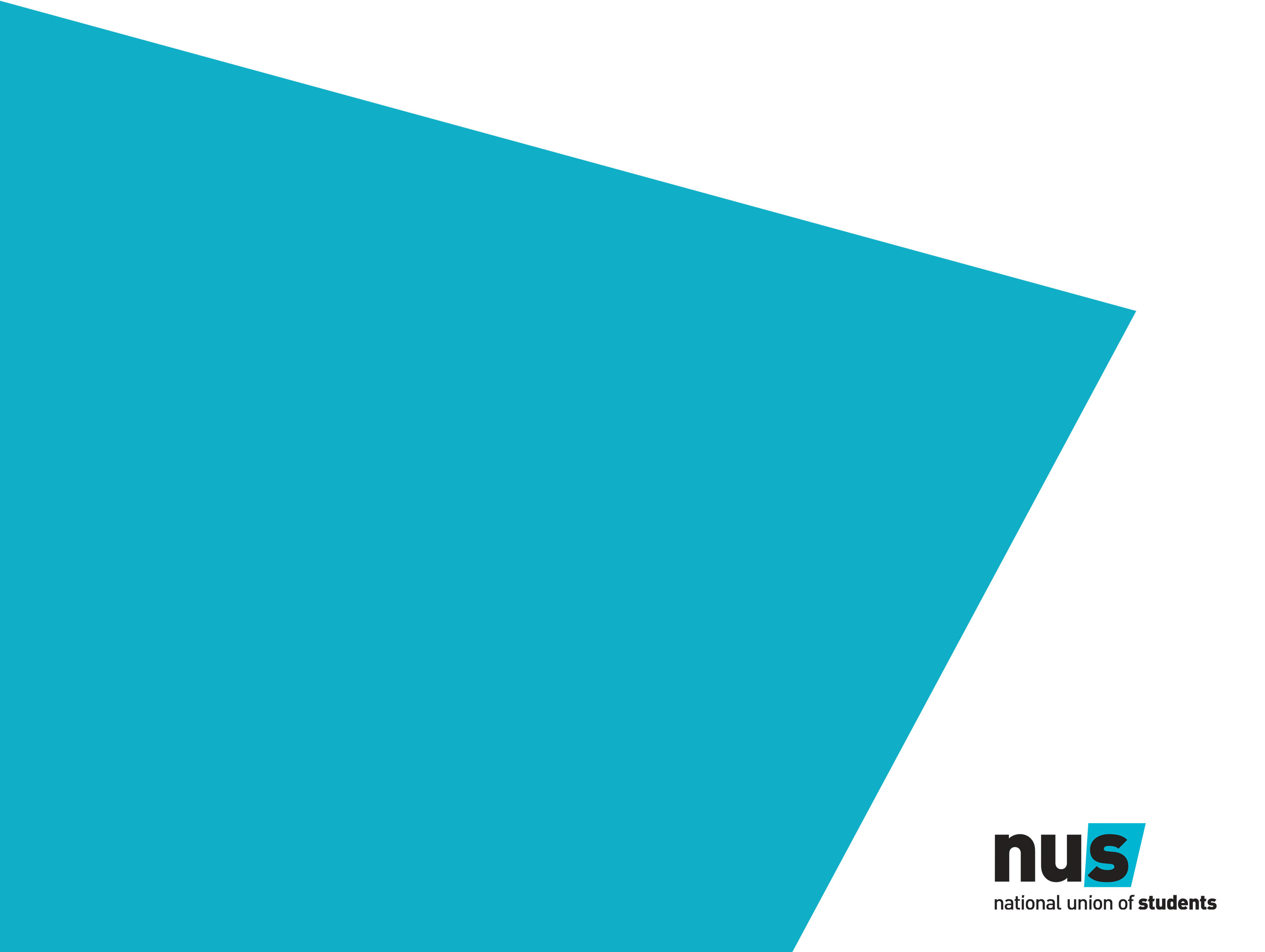 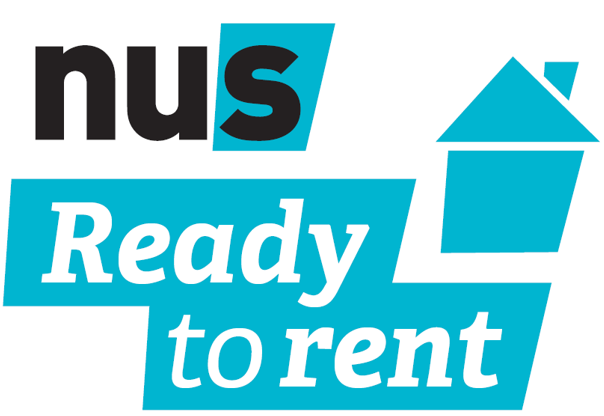 Chwilio am dŷ
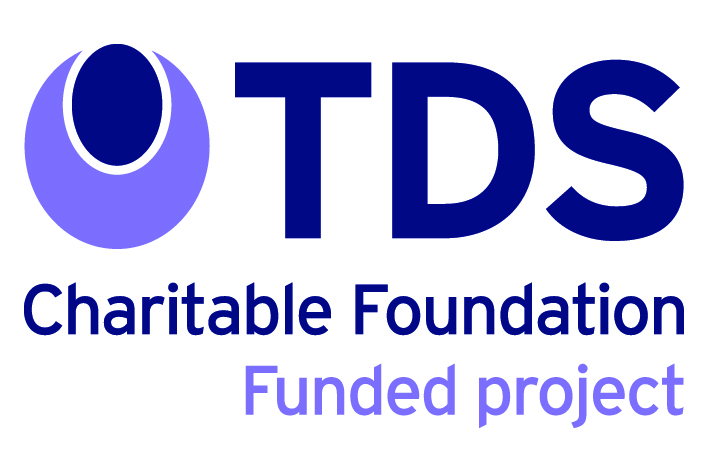 Barod, Gan bwyll, Rhentu!
Amcan y gêm: Sicrhau'r tŷ gorau i'ch tîm

Rheolau'r gêm:
Dim ond un grŵp all ymweld ag eiddo ar unrhyw bryd
Gall grwpiau a landlordiaid ddod i gytundeb ar rentu eiddo ar unrhyw bryd
Mae pob eiddo ar gyfer 5 o unigolion
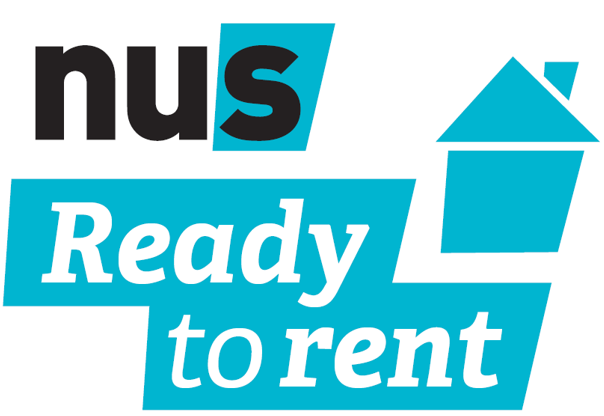 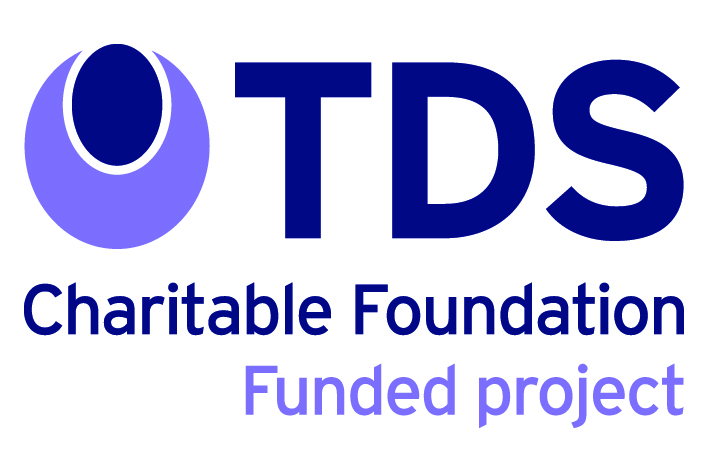 Esbonio Jargon
Blaendal Cadw Eiddo: Telir swm i'r landlord/asiant gosod i gadw'r eiddo i chi tra bo'r cytundeb yn cael ei baratoi a'ch geirda'n cael ei wirio.

Blaendal Tenantiaeth: Taliad i'r landlord, y gellir ei ad-dalu, ar ddechrau'r cytundeb ar gyfer unrhyw gostau a ddaw i ran y landlord yn ystod eich tenantiaeth nad oes rhaid iddynt eu talu dan y gyfraith. Dylid gwarchod eich arian gan gynllun gwarchod blaendal sy'n cael ei redeg gan y llywodraeth, a dylid ei ad-dalu ar ddiwedd eich tenantiaeth.

Landlordiaid/asiantau gosod eiddo ag achrediad: Landlord neu asiant sy'n ymuno'n wirfoddol â chynllun sy'n gosod safonau, yn aml yn uwch na'r safonau isaf sy'n ofynnol dan y gyfraith.
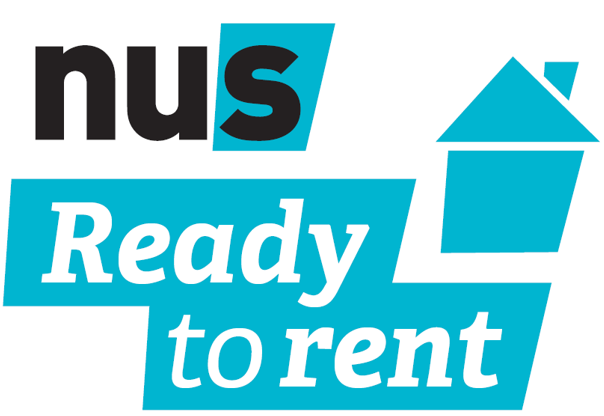 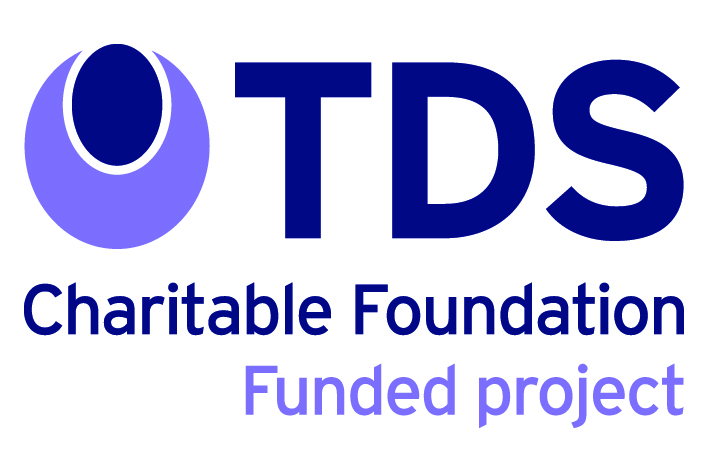 Mwy o Esbonio Jargon
Gwarantwr: Rhywun sy'n arwyddo cytundeb yn dweud y byddan nhw'n talu eich rhent os na allwch chi ei dalu.
Tŷ Amlfeddiannaeth: Tŷ Amlfeddiannaeth yw un sydd ag o leiaf 5 tenant yn byw dros 3 lawr neu fwy. Rhaid i'r rhain fod wedi'u trwyddedu, gan fod rhaid iddynt fodloni meini prawf o ran diogelwch.
TPY: Tystysgrif Perfformiad Ynni - mae'n un o'r gofynion cyfreithiol ar gyfer eiddo, sy'n dangos pa mor effeithlon yw eu defnydd o ynni.
Ffioedd gosod eiddo: Taliadau na chânt eu had-dalu, sydd angen eu gwneud ar ddechrau'r cytundeb.
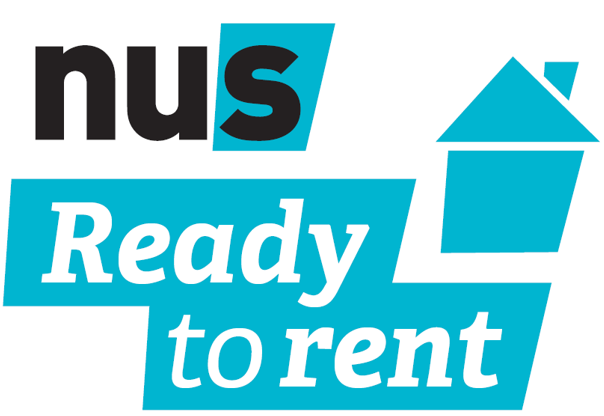 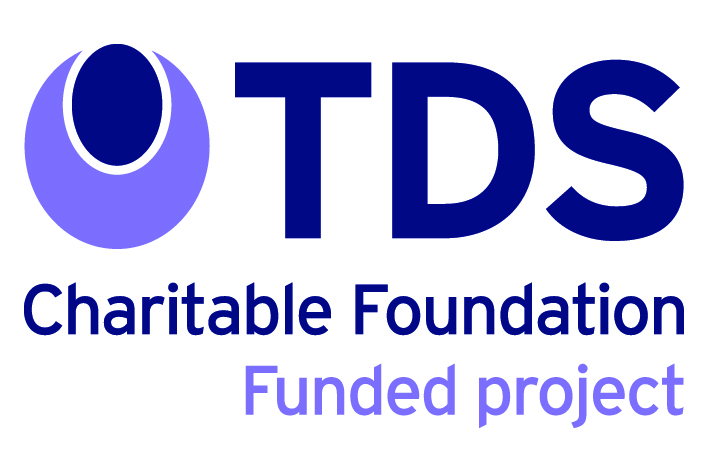 Chwilio am dŷ: Peidiwch â phoeni'n ormodol!
Mae 1 o bob 5 o fyfyrwyr yn arwyddo 7 mis ymlaen llaw

Byddwch yn ymwybodol o'r risg sy'n perthyn i chwilio am dŷ'n rhy gynnar
Ceisiwch ganfod mwy am y farchnad dai leol, a byddwch yn ofalus os yw landlordiaid/asiantau'n ceisio dwyn pwysedd arnoch
Ewch i weld sawl tŷ er mwyn cymharu rhenti a safonau
Siaradwch â'r tenantiaid presennol os yw hynny'n bosib
Mynnwch fod eich cyd-letywyr i gyd yn mynd i weld y tŷ
Defnyddiwch restr-wirio UCM ar gyfer chwilio am dŷ
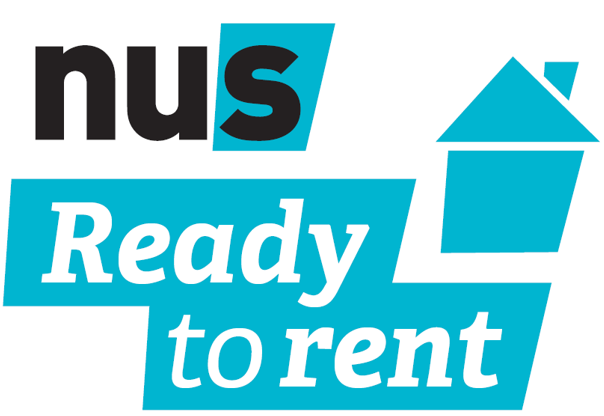 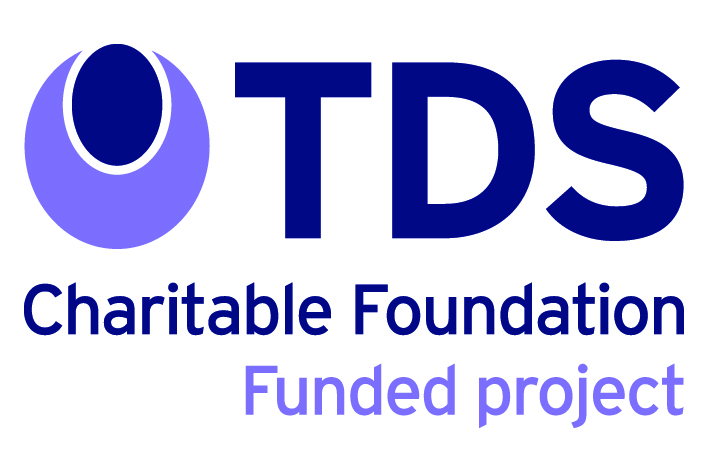 Chwilio am dŷ: Sicrhau eiddo
Blaendal Cadw Eiddo: Peidiwch â thalu blaendal cyn i chi fod yn wirioneddol sicr, a'ch bod chi weld gweld sampl o'r cytundeb y byddwch chi'n ei arwyddo. Mynnwch delerau'r cytundeb mewn ysgrifen, derbynneb, ac enw a chyfeiriad y landlord/asiant.
Gwirio cytundebau: Gofynnwch am o leiaf 24 awr cyn arwyddo os yw hynny'n bosib, a cheisiwch gael canolfan gynghori undeb y myfyrwyr neu wasanaeth cynghori arall i wirio'r cytundeb
Cyd-drafod: Byddwch yn ddigon hyderus i gyd-drafod, ond gwnewch hynny mewn ffordd adeiladol!
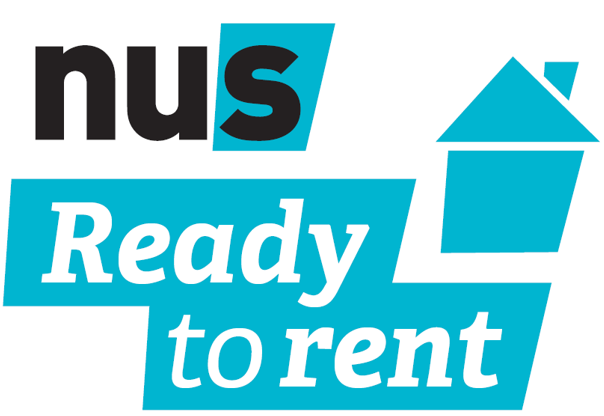 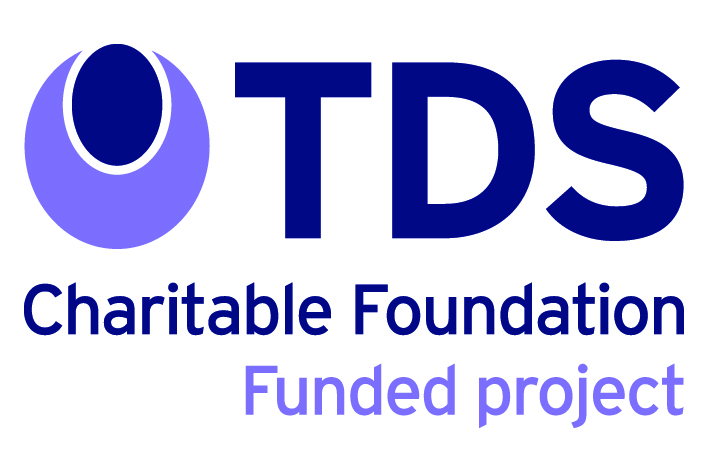 Chwilio am dŷ: Beth i fod yn wyliadwrus ohono
Baneri Coch, Codi Sgwarnogod neu Yn y Coch?
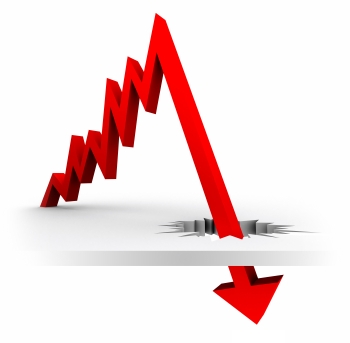 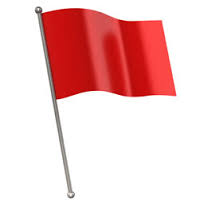 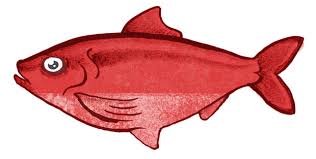 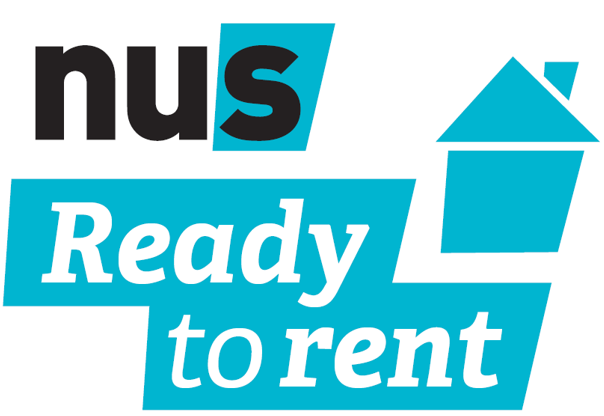 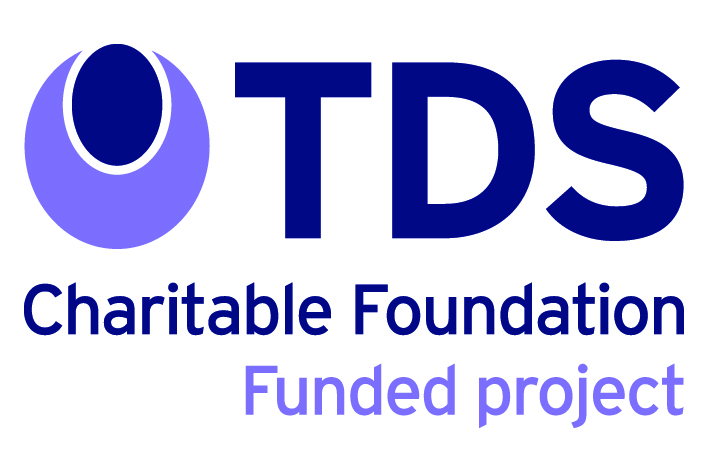 Chwilio am Dŷ: Baneri Coch
Rhybuddion yw'r rhain:
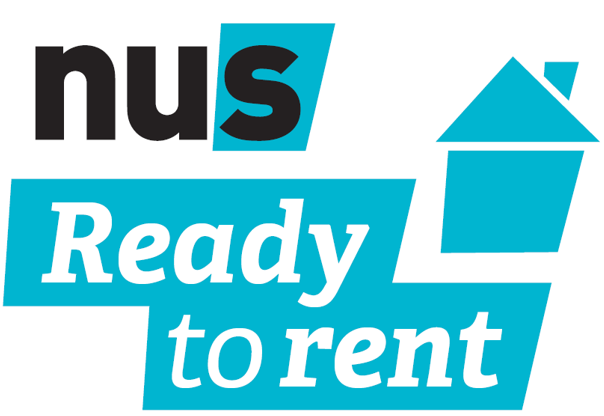 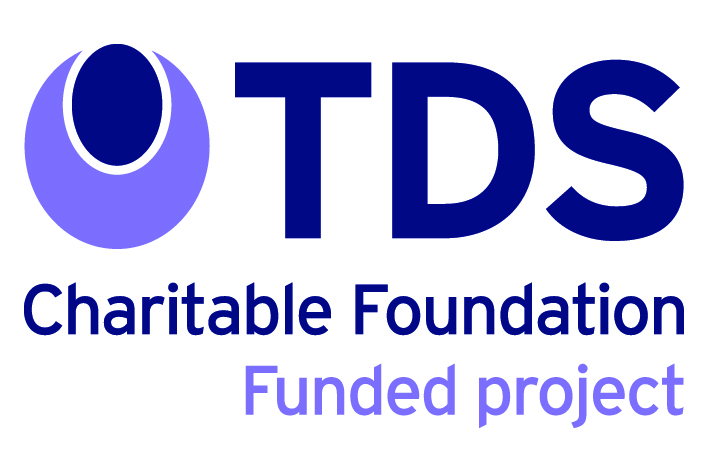 Chwilio am dŷ: Baneri Coch
Beth ddylwn i wneud os nad yw landlord neu asiant yn cydymffurfio â'r gyfraith?
Ysgrifennwch atynt yn gyntaf, yn gofyn iddynt gydymffurfio â'r gyfraith a darparu tystiolaeth. Os ydynt yn gwrthod cydymffurfio gallwch:
Reportio'r landlord/asiantaeth i'ch cyngor lleol os yw'r landlord yn gosod tŷ amlfeddiannaeth sydd heb ei gofrestru
Reportio'r landlord/asiantaeth i'r Awdurdod Gweithredol Iechyd a Diogelwch os ydynt yn gwrthod darparu Tystysgrif Diogelwch Nwy
Reportio'r asiantaeth i'w cynllun achrediad
Os ydych am herio unrhyw daliadau neu ffioedd, gallwch hefyd reportio asiantaeth gosod eiddo i'w cynllun iawndal asiantau gosod eiddo
Mynnwch gyngor gan wasanaeth cynghori eich UM cyn 
gweithredu, yn arbennig os oes gennych chi 
Denantiaeth Fyrddaliol Sicr
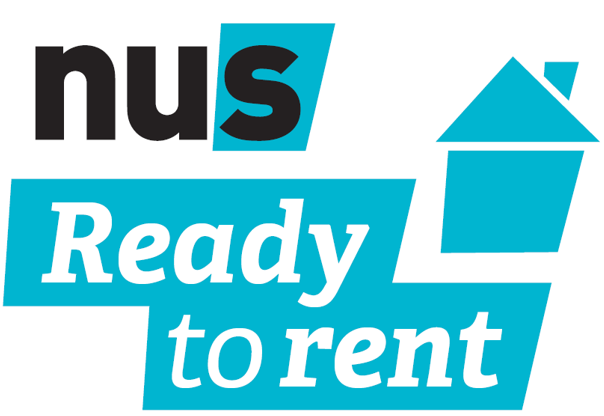 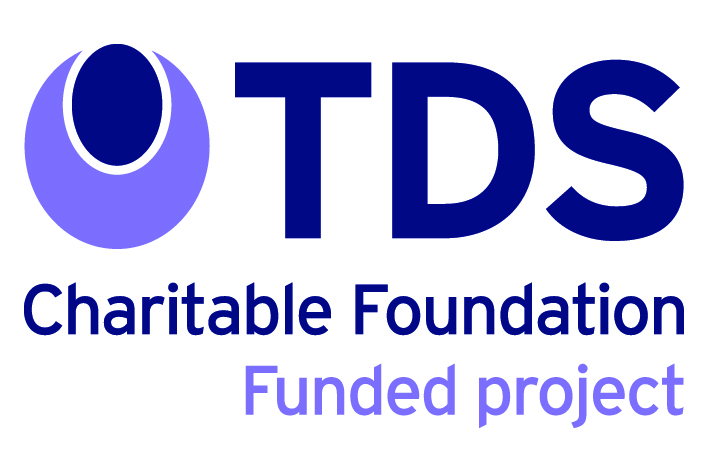 Chwilio am dŷ: Sgwarnogod
Gall y rhain dynnu eich sylw i ffwrdd o wir bris neu ansawdd yr eiddo:

Rhenti sy'n cynnwys biliau
Dim blaendal
Ansawdd arwynebol
Pethau am ddim
Addewidion o welliannau sylweddol
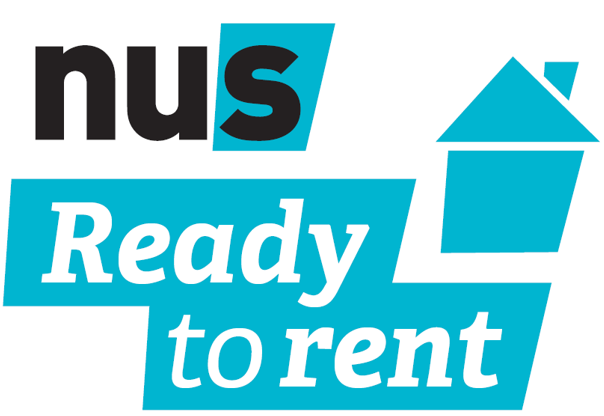 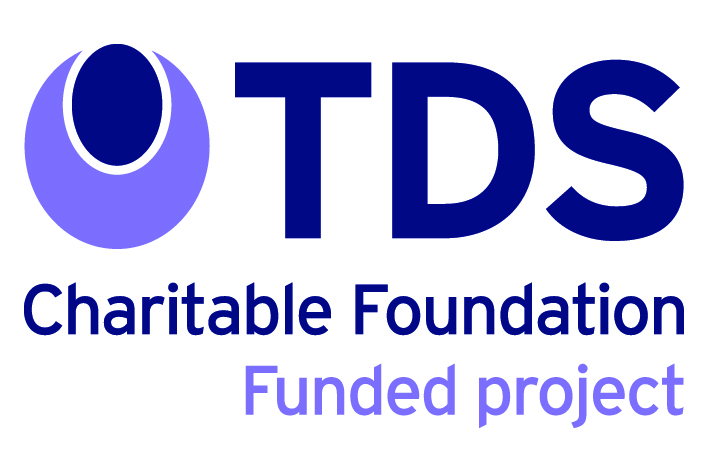 Chwilio am dŷ: Yn y Coch
Gall fod oblygiadau ariannol sylweddol yn perthyn i'r rhain, naill ai ar ddechrau'r cytundeb neu'n ychwanegol at eich rhent misol:

Drud i wresogi: 
Gwiriwch y Dystysgrif Effeithlonrwydd Ynni
Gwiriwch fod gwres canolog ym mhob rhan o'r adeilad
Gwiriwch y ffenestri am wydr-dwbl
Byddwch yn wyliadwrus o groglofftydd a seleri
Rhenti ymlaen llaw yn hytrach na gwarantwr
Ffioedd gweinyddol/gosod
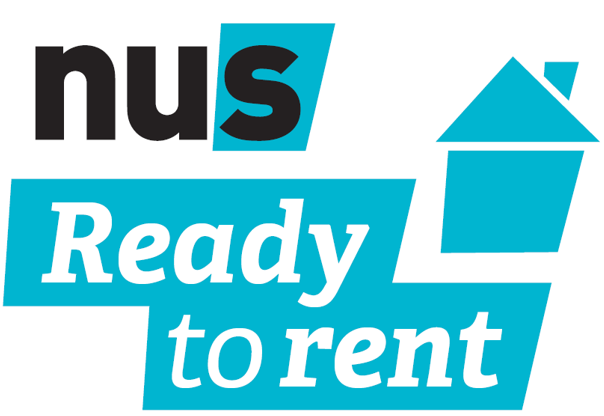 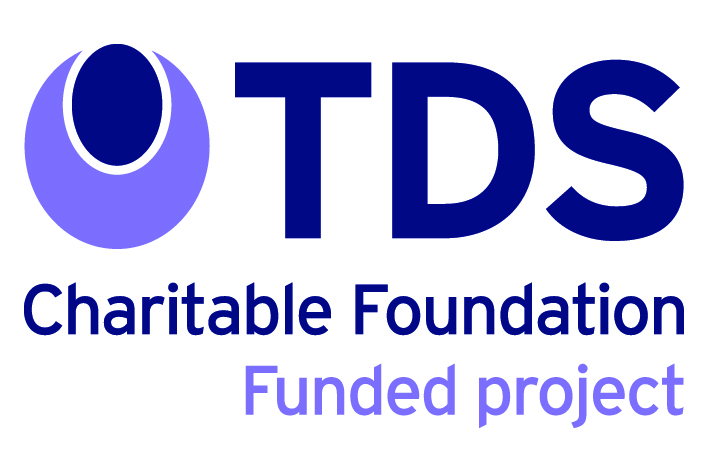 Chwilio am dŷ: Golau Gwyrdd
Chwiliwch am landlordiaid neu asiantau:

Sy'n fodlon i chi fynd â chytundeb i ffwrdd gyda chi am o leiaf 24 awr cyn bod gofyn i chi ei arwyddo
Sydd ag achrediad
Sy'n gallu dangos pob dogfennaeth gyfreithiol i chi
Chwilio am dŷ
Fideo chwilio am dŷ

Lawrlwythwch o:
http://beta.nusconnect.org.uk/resources/ready-to-rent-house-hunting-video

Gwyliwch ar-lein yn: https://www.youtube.com/watch?v=_FOh8oogzks&feature=youtu.be
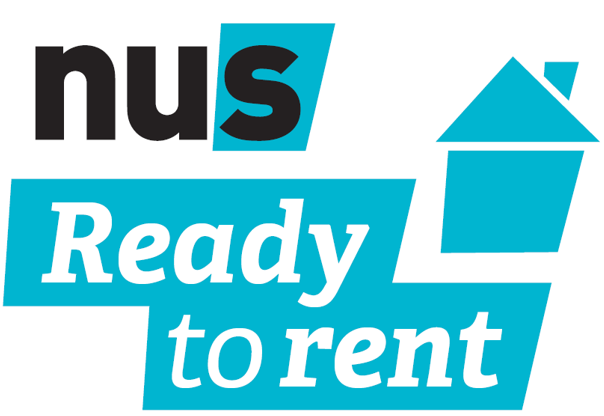 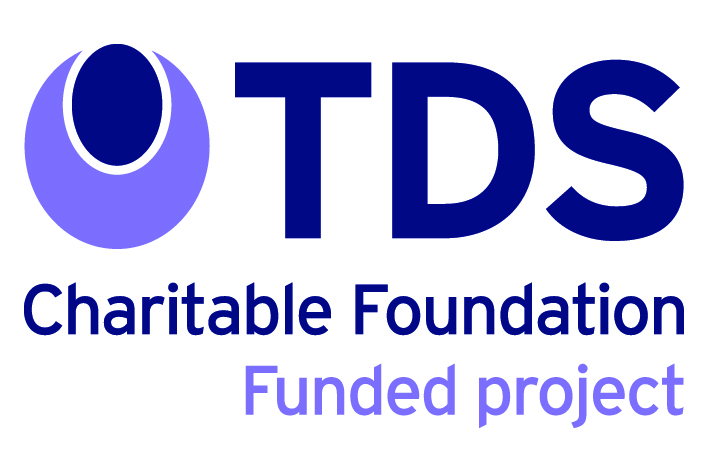 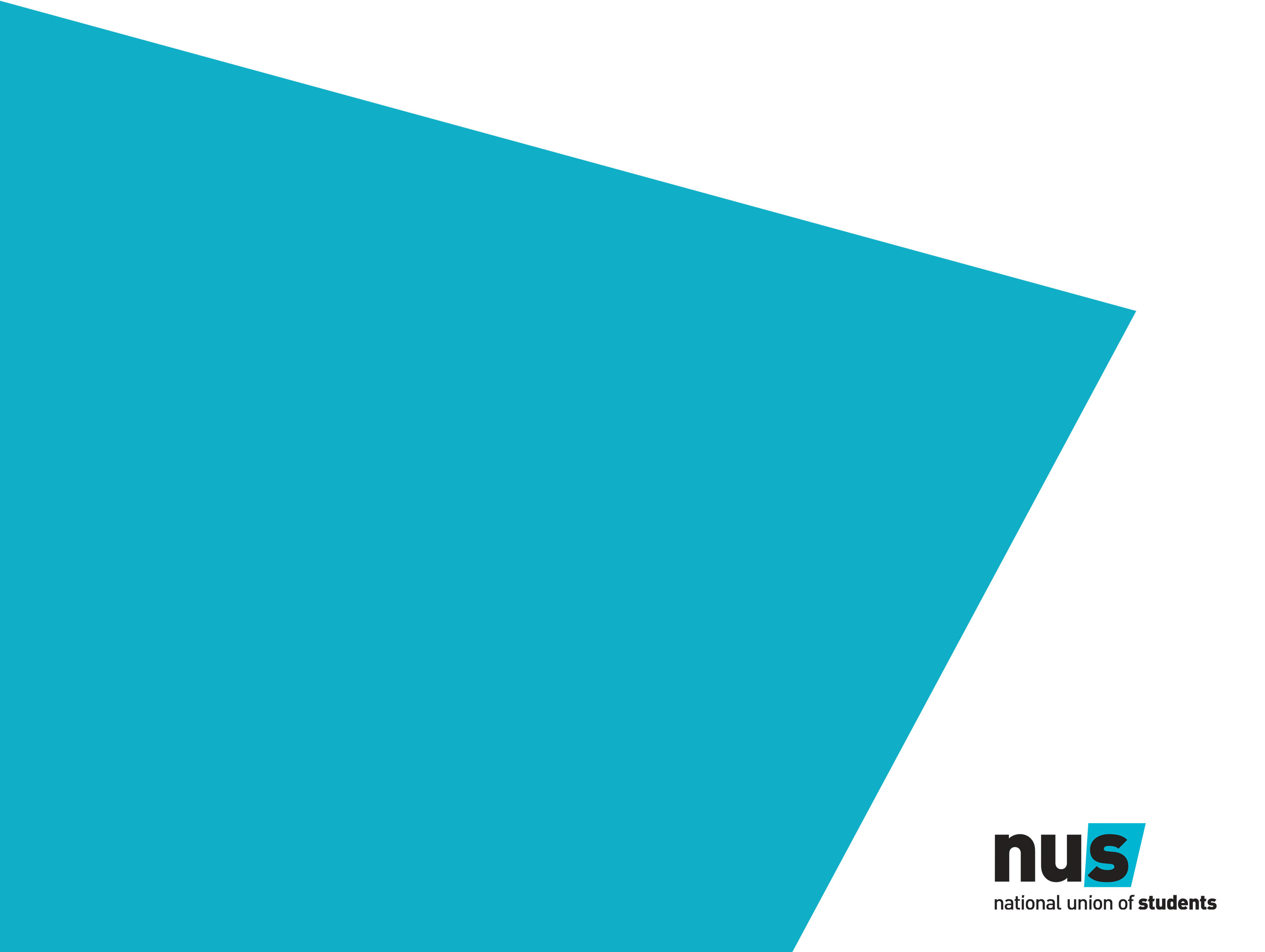 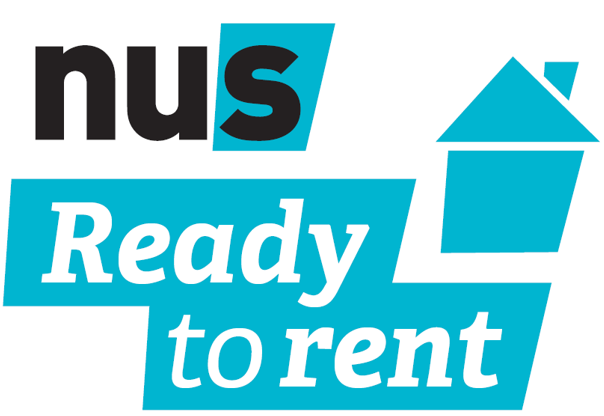 Llinell sbectrwm
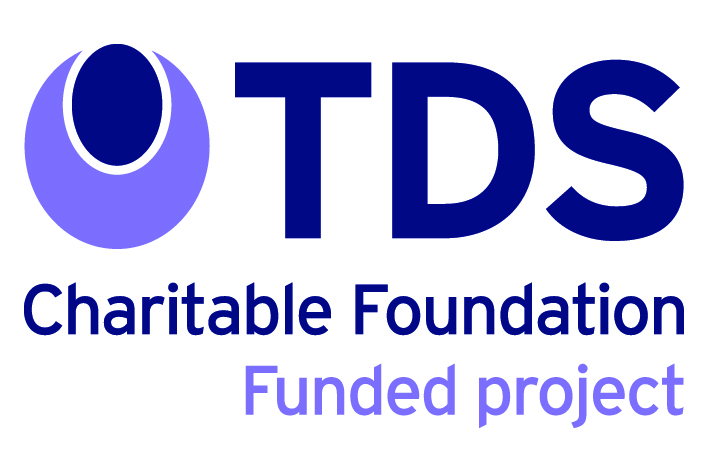 Beth sydd nesaf?
Ewch i hyb 'Barod i Rentu' am adnoddau pellach: readytorent.nus.org.uk
 Ymunwch â ni mewn gweithdai eraill ar
Chwilio am dŷ
Arwyddo cytundeb
Datrys problemau sy'n perthyn i denantiaethau
3. Ewch ati i drefnu gyda rhentwyr eraill
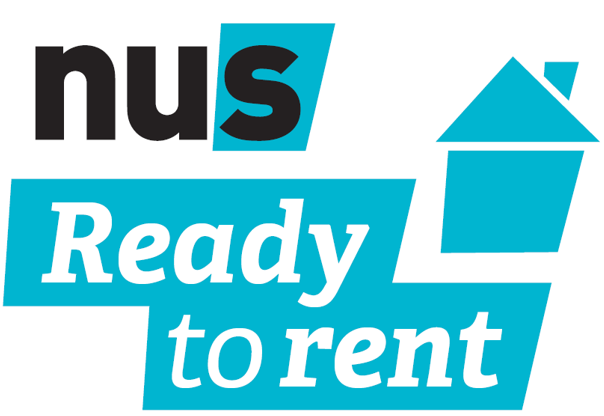 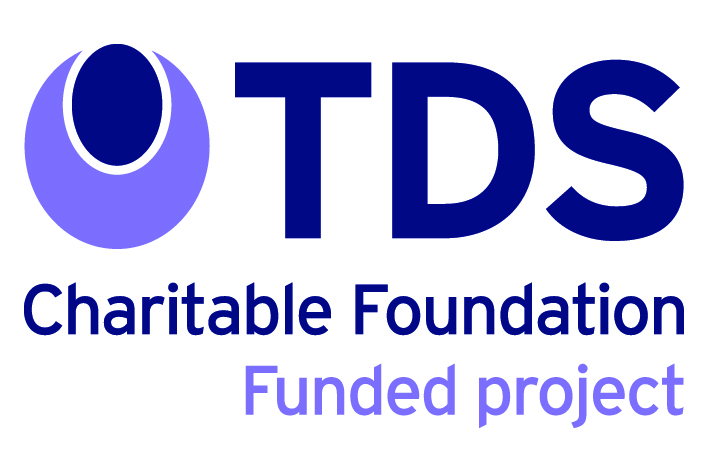